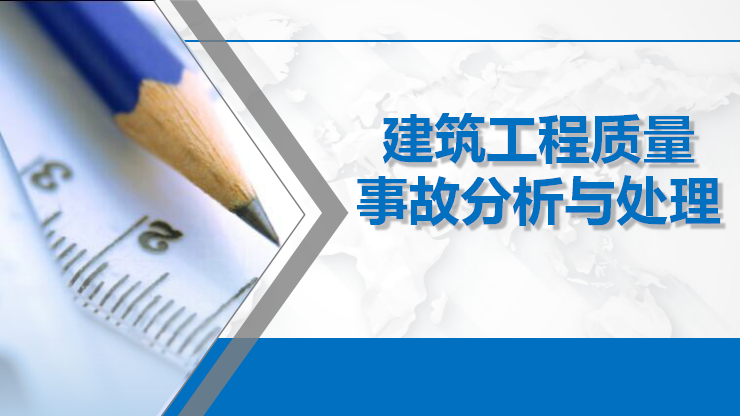 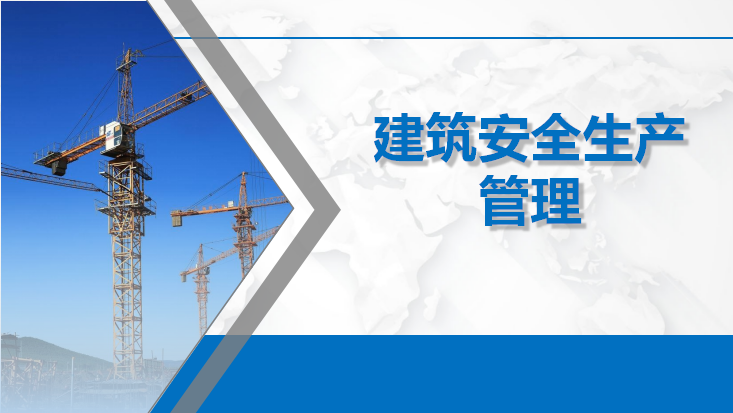 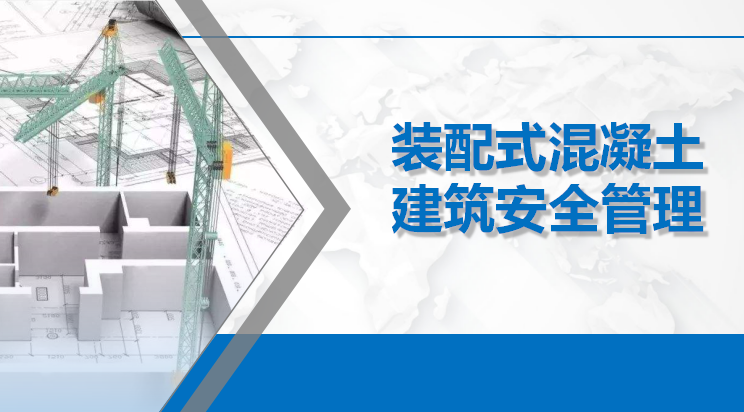 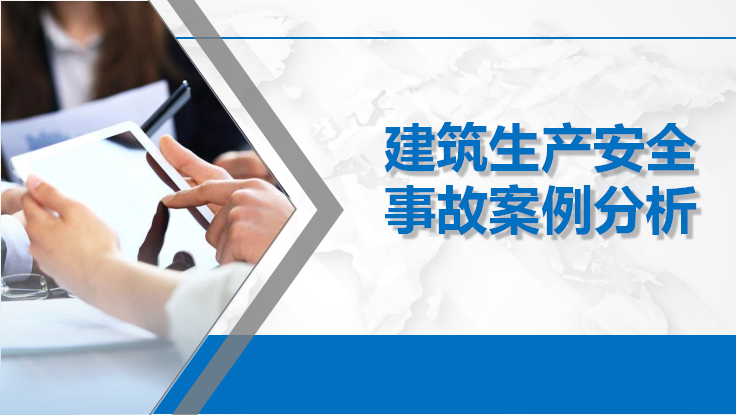 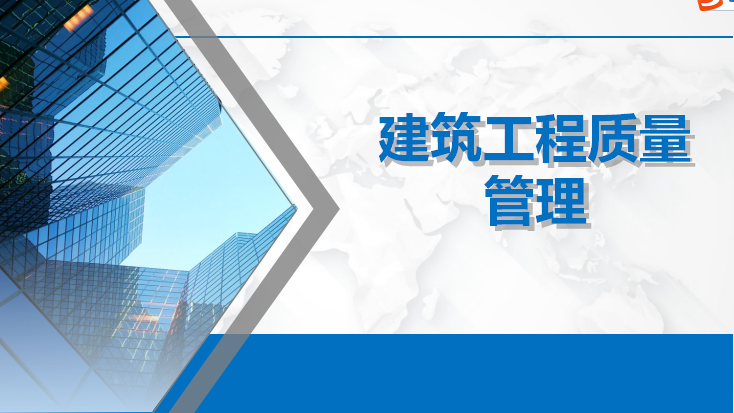 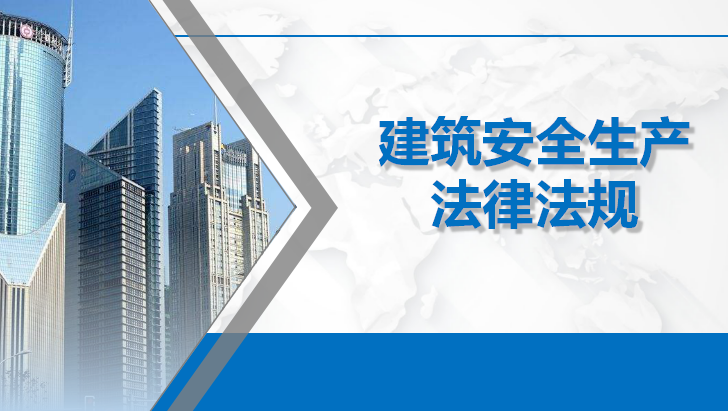 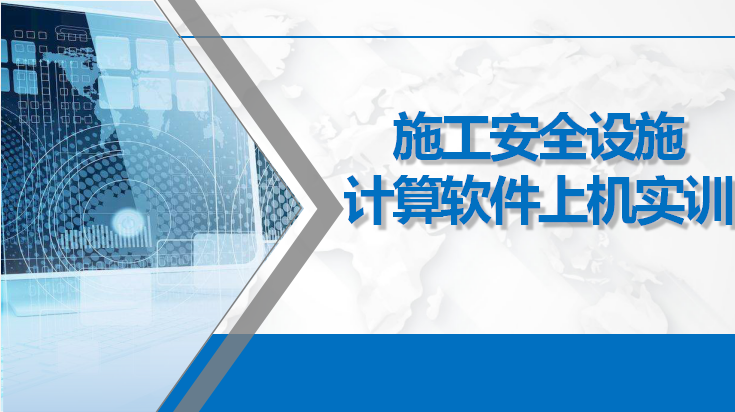 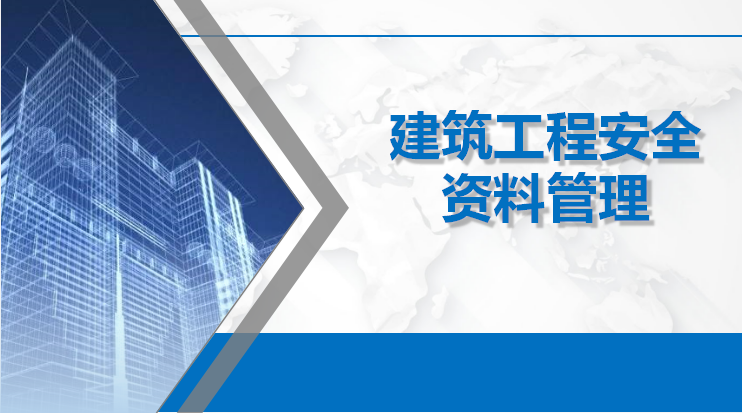 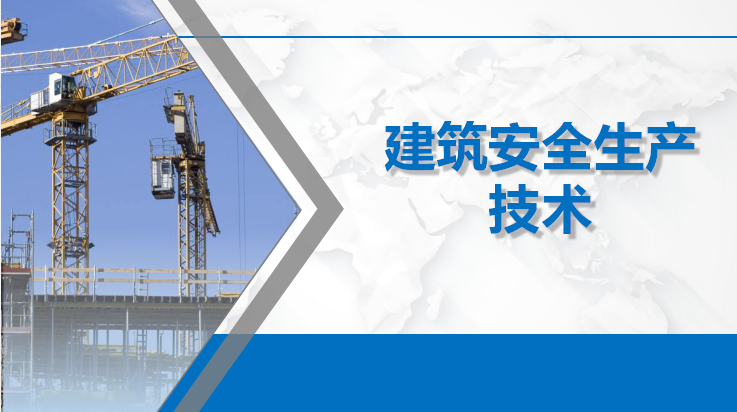 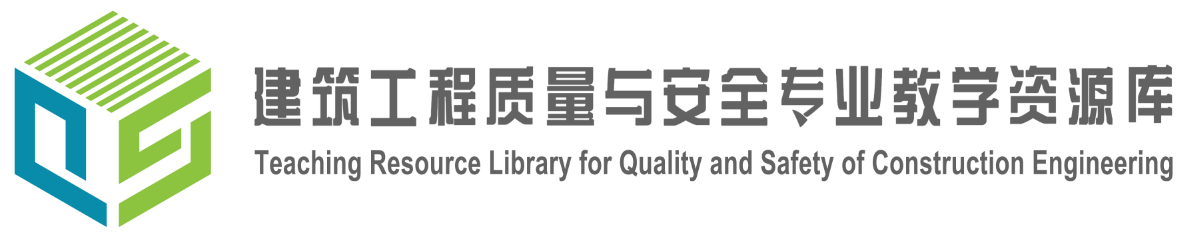 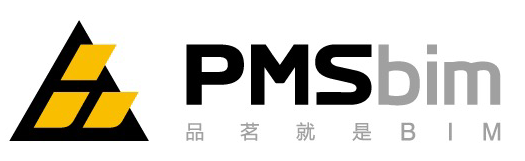 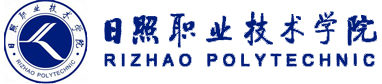 主持单位：
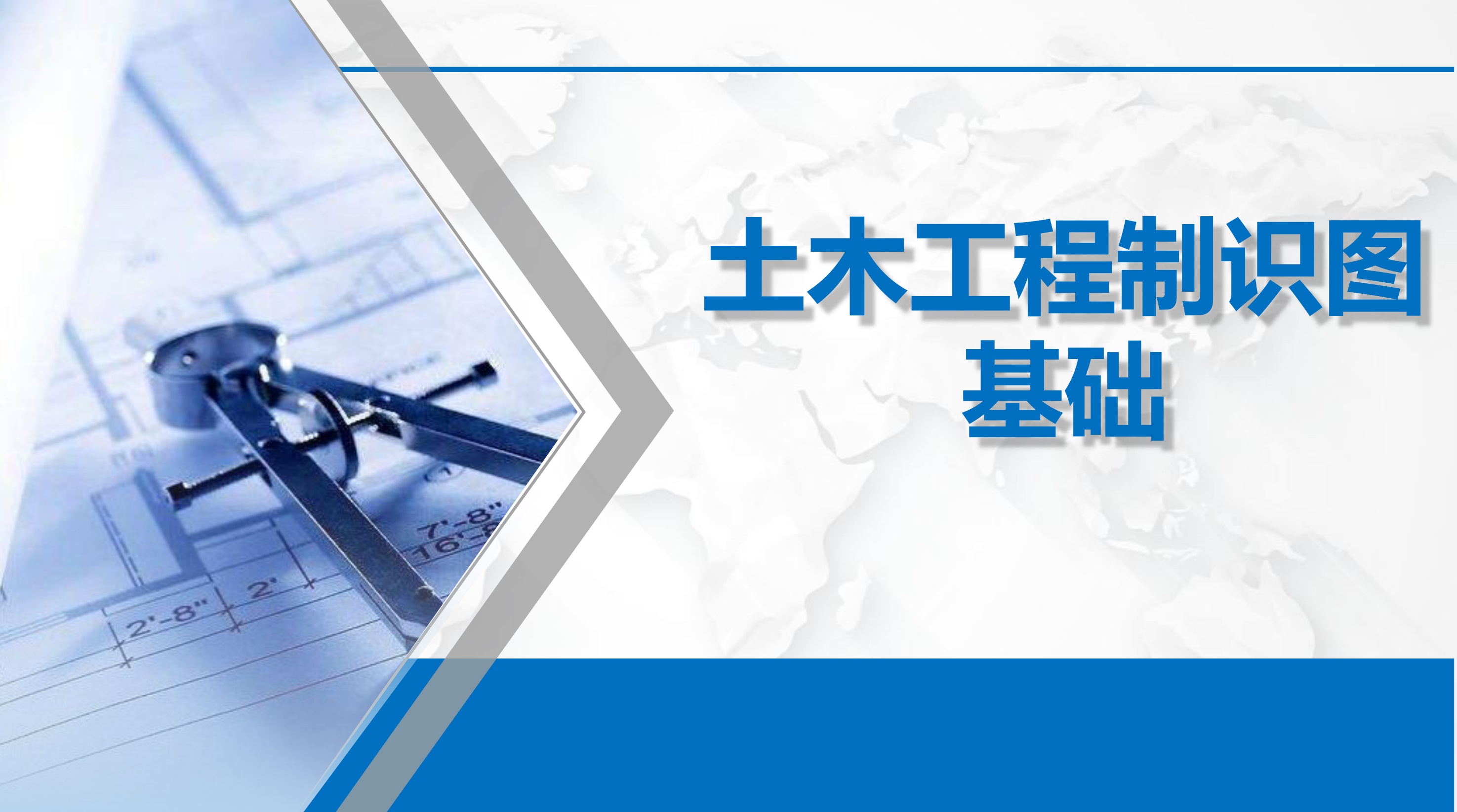 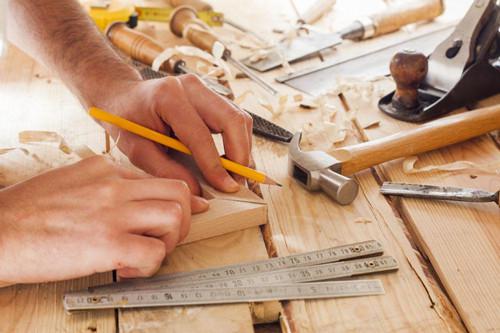 第6章  平面的投影
平面的表示方法
6.1平面的表示方法
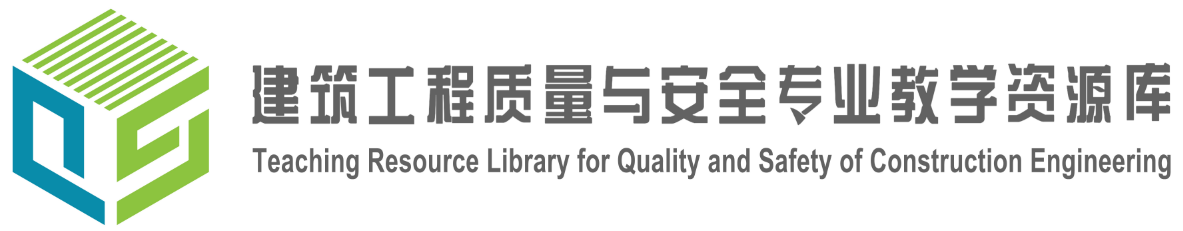 要作出平面的投影，只要作出构成平面外形轮廓的若干点和线的投影，然后连城平面图形即可。
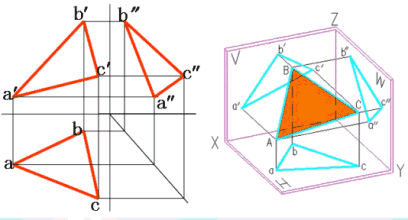 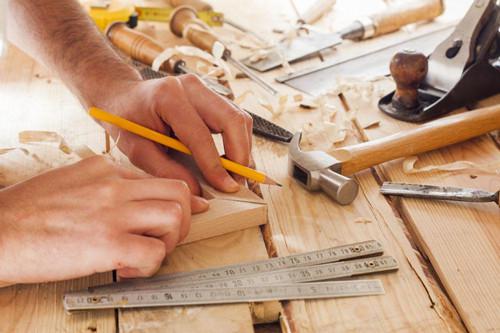 知识点学习
谢谢观看